Bài 7
QUAN TÂM CHĂM SÓC ÔNG BÀ
Khởi động
Bài hát: “Cháu yêu bà ”
Khám phá
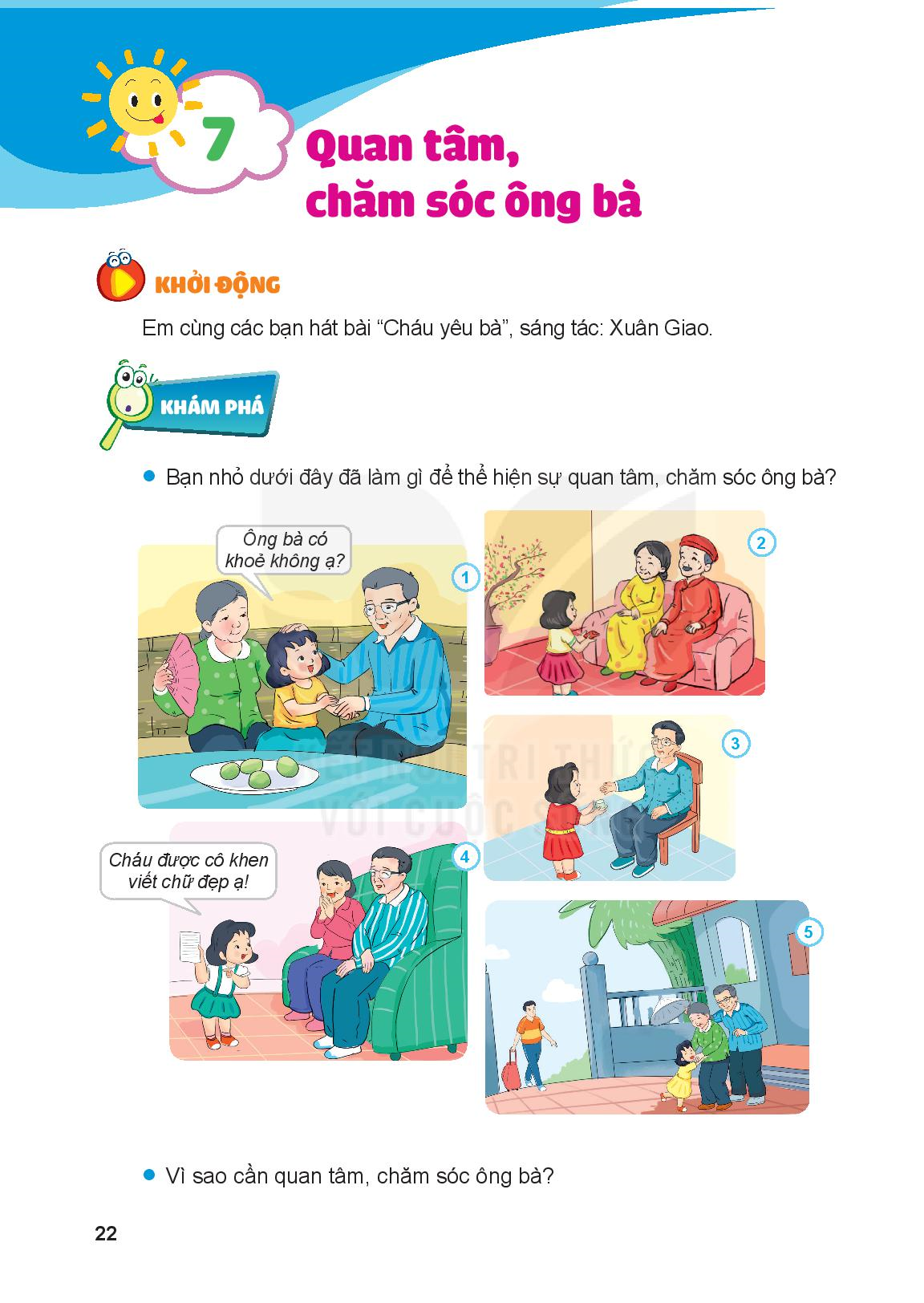 Bạn nhỏ dưới đây làm gì để thể hiện sự quan tâm, 
chăm sóc ông bà?
Khám phá
Vì sao em cần quan tâm , chăm sóc ông bà?
Luyện tập
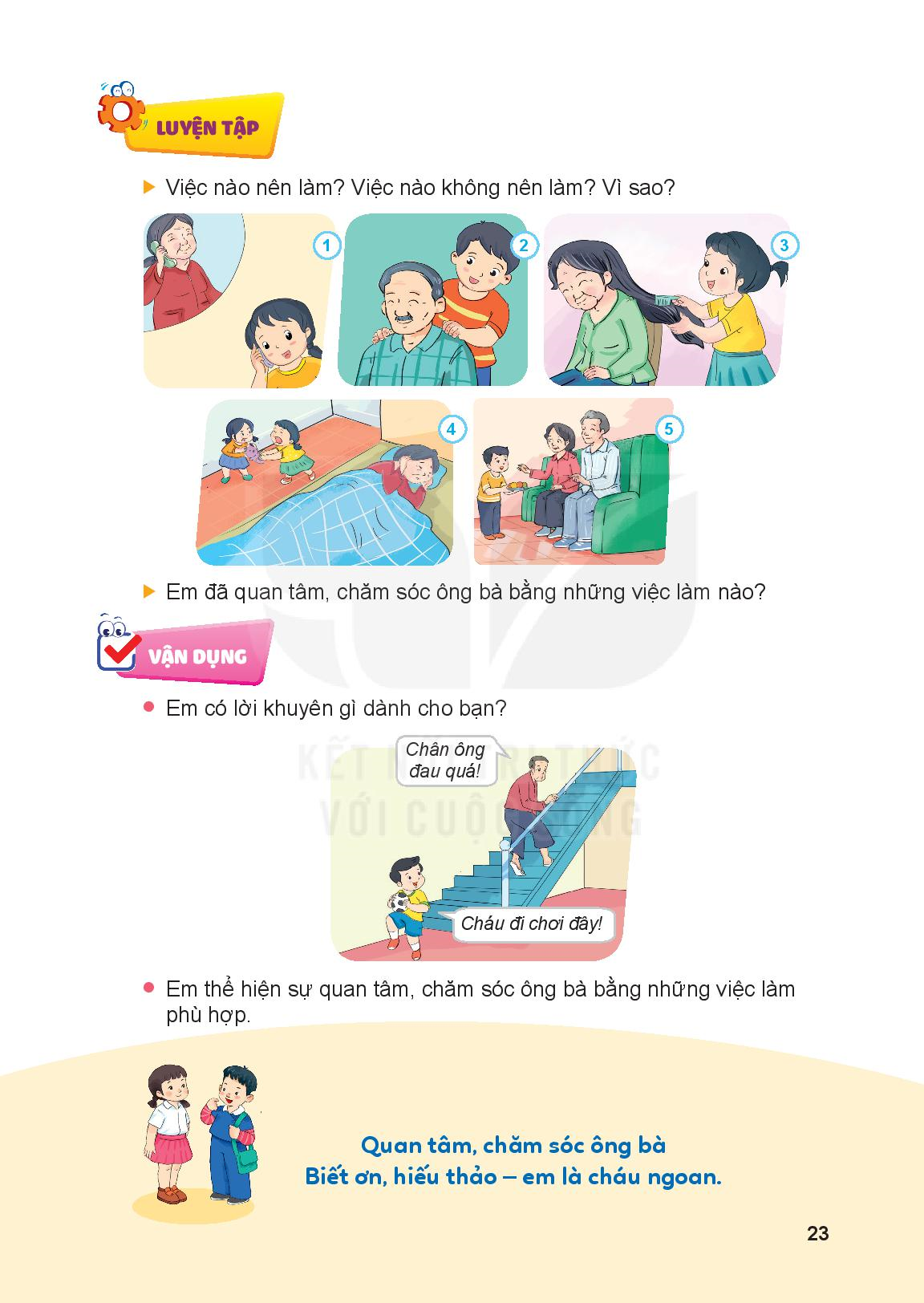 Việc nào nên làm? Việc nào không nên làm? Vì sao?
Luyện tập
Em đã quan tâm, chăm sóc ông bà bằng những việc làm nào?
Vận dụng
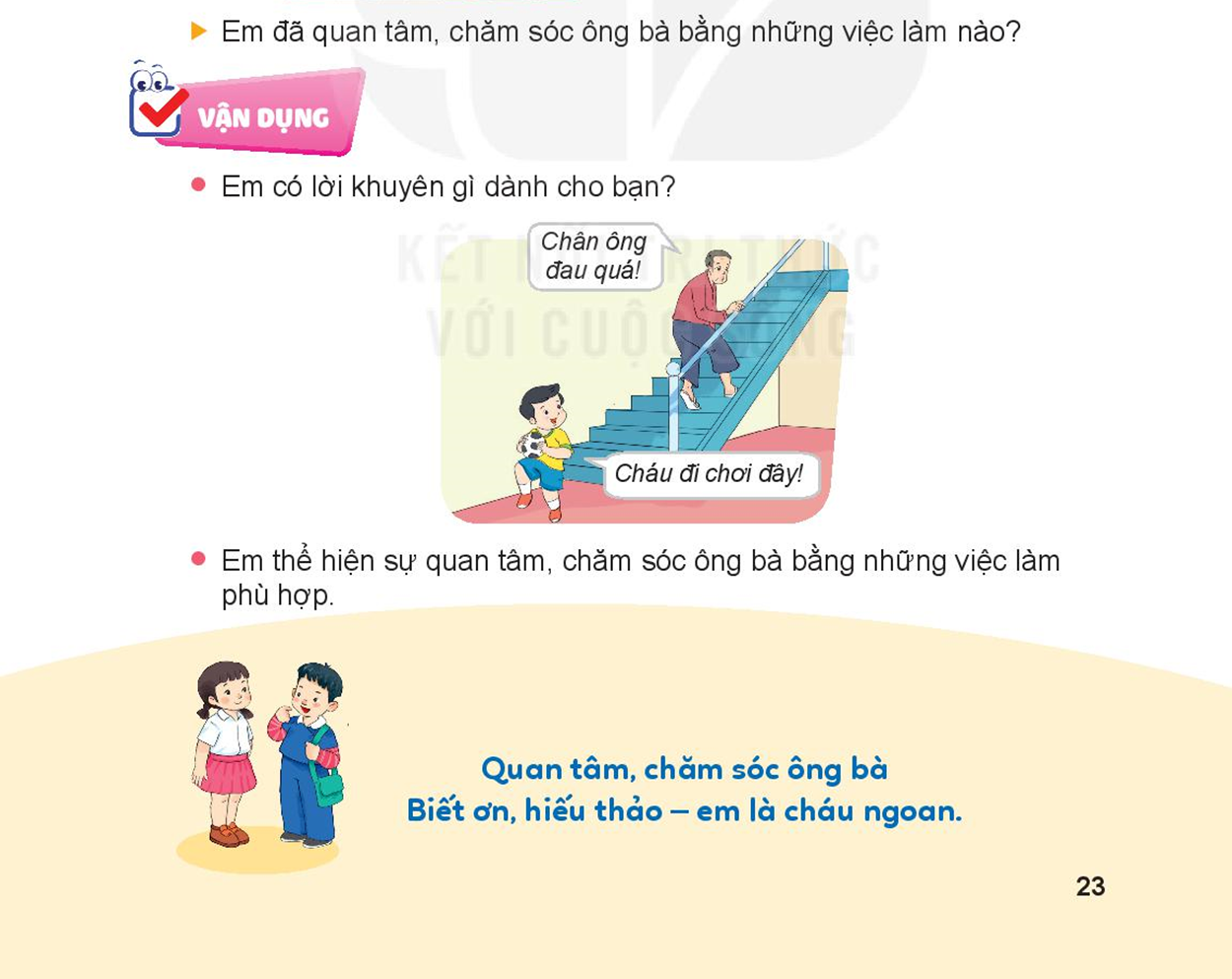 Em có lời khuyên gì dành cho bạn?
Vận dụng
Em thể hiện sự quan tâm, chăm sóc ông bà bằng những việc làm phù hợp.
Vận dụng
Quan tâm, chăm sóc ông bà
Biết ơn, hiếu thảo- em là cháu ngoan.
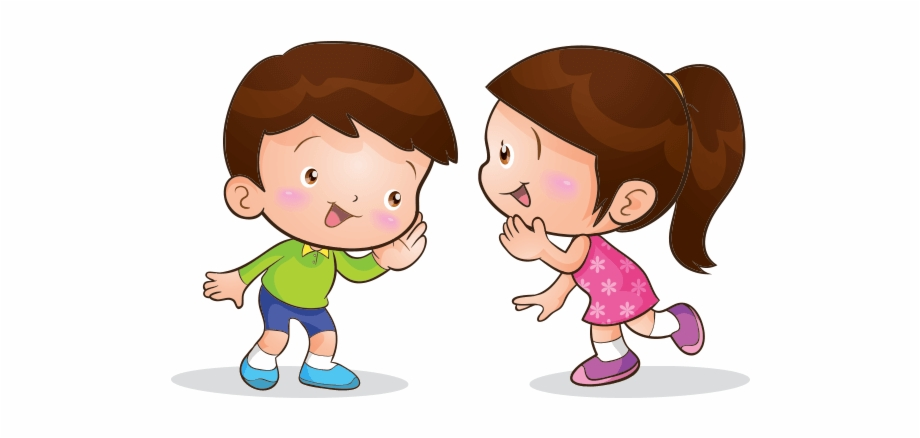 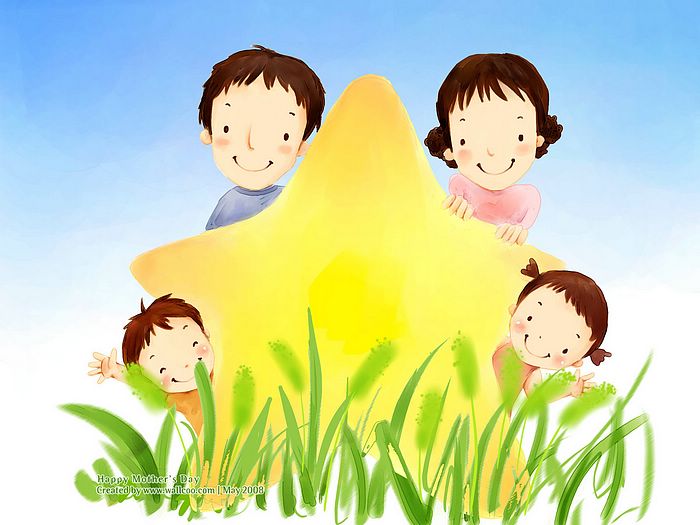 Chóc thÇy c«, c¸c con cïng 
gia đình m·i m·i 
h¹nh phóc !